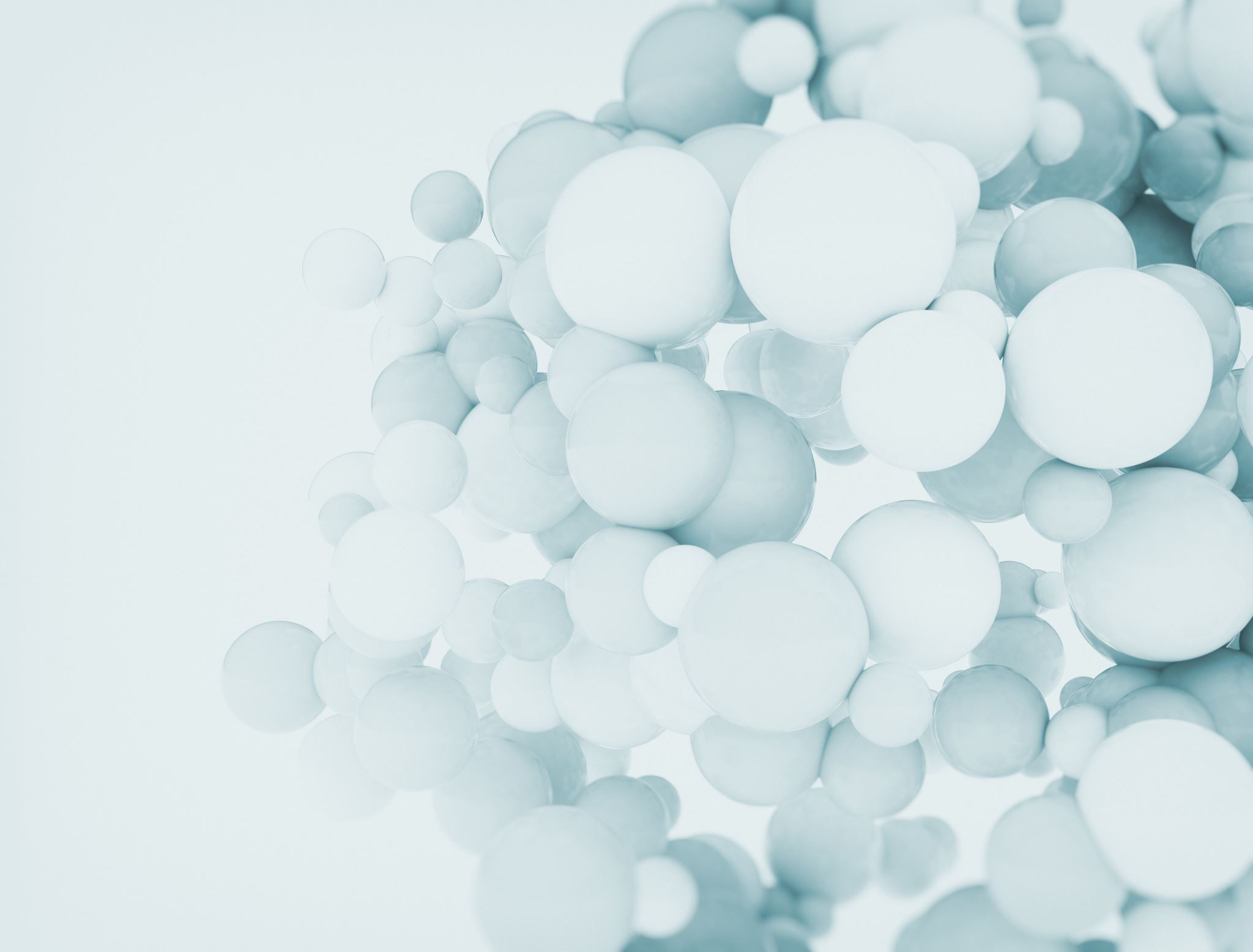 LSS, LAGEN OM STÖD OCH SERVICE FÖR VISSA FUNKTIONSHINDRADE
Javier Fuentes, verksamhetschef, vård och omsorgsförvaltningen Botkyrka kommun.
Vem är jag?
Tidigare gruppledare på myndigheten för äldre och personer med funktionsnedsättning i Södertälje kommun. Även TF resultatenhetschef under en period.
Enhetschef LSS gruppbostad och korttidsvistelse, Strängnäs kommun
Verksamhetschef, myndighet SoL över 65 år. 
Utbildningsbakgrund, arbetsterapeut vid Karolinska universitetssjukhuset.
Lagen om stöd och service för vissa funktionshindrade (LSS) (1993:387)
Är en rättighetslag och pluslag
7 § LSS, Personer som anges i 1 § har rätt till insatser i form av särskilt stöd och särskild service enligt 9 § 1--9, om de behöver sådan hjälp i sin livsföring och om deras behov inte tillgodoses på annat sätt. Personer som anges i 1 § 1 och 2 har, under samma förutsättningar, även rätt till insatser enligt 9 § 10. den enskilde skall genom insatserna tillförsäkras goda levnadsvillkor. Insatserna skall vara varaktiga och samordnade.De skall anpassas till mottagarens individuella behov samt utformas så att de är lätt tillgängliga för de personer som behöver dem och stärker deras förmåga att leva ett självständigt liv. Lag (2005:125).
8 § LSS, Insatser enligt denna lag ska ges den enskilde endast om han eller hon begär det. Om den enskilde är under 15 år eller uppenbart saknar förmåga att på egen hand ta ställning i frågan kan vårdnadshavare, god man, förmyndare, förvaltare eller framtidsfullmaktshavare begära insatser för honom eller henne.
Personkrets enligt 1 § LSS
Som framgår av 1 § LSS är personkretstillhörigheten nyckeln till insatser enligt LSS. 
1 § Utvecklingsstörning, autism eller autismliknande tillstånd, 
1 § 2 Personer med förvärvad hjärnskada i vuxen ålder förorsakad av yttre våld eller kroppslig sjukdom
1 § 3  med andra varaktiga fysiska eller psykiska funktionshinder som uppenbart inte beror på normalt åldrande, om de är stora och förorsakar betydande svårigheter i den dagliga livsföringen och därmed ett omfattande behov av stöd eller service.
[Speaker Notes: 1§ Med autism och autismliknande tillstånd avses sådana djupgående störningar i fråga om social förmåga, kommunikation och föreställningsförmåga som medför allvarligt funktionshinder och behov av psykosocial och/eller pedagogisk anpassning. Tillståndet debuterar under barndomen, oftast men inte alltid före 3 års ålder, och ger nästan alltid allvarliga funktionshinder under hela livet.
Man måste skilja på autism och autistiska drag. Autism innebär en direkt biljett till personkretstillhörighet. Har den sökande endast autistiska drag uppkommer frågan om personen hör till personkrets 3. I ett sådant fall måste funktionsnedsättningen innebära betydande svårigheter i den dagliga livsföringen för att han eller hon ska hänföras till personkretsen. 

2§ Begåvningsmässigt funktionshinder kan utlösas av sjukdomar av kroppslig art – tumörer, hjärnblödningar, inflammationer och så vidare – eller skador som har föranletts av yttre våld, till exempel trafikskador. I vissa fall kan även Alzheimers höra till personkrets 2, allt beror på var i stadien personen befinner sig och vilken ålder personen har

3§ Enligt tredje punkten omfattar lagen också personer med andra varaktiga fysiska eller psykiska funktionshinder som uppenbart inte beror på normalt åldrande, om de är stora och förorsakar betydande svårigheter i den dagliga livsföringen och därmed medför ett omfattande behov av stöd eller service. Här inbegrips barn, ungdomar och vuxna med långvariga habiliterings- och rehabiliteringsbehov. Det gäller personer som på grund av sitt funktionshinder har ett i flera avseenden likartat behov som de som omfattas av första och andra punkterna. 
Personkretsen enligt tredje punkten omfattar till exempel människor med uttalade förlamningar eller svårartade och funktionshindrande effekter av sjukdomar som diabetes eller hjärt- och lungsjukdomar samt människor med grava syn- och hörselskador.
Alla angivna rekvisit ska vara uppfyllda för att lagen ska vara tillämplig. Rekvisiten går dock inte att helt självständigt bedöma var för sig, eftersom de påverkar varandra.]
9§ LSS
1. rådgivning och annat personligt stöd som ställer krav på särskild kunskap om problem och livsbetingelser för människor med stora och varaktiga funktionshinder,   2. biträde av personlig assistent eller ekonomiskt stöd till skäliga kostnader för sådan assistans, till den del behovet av stöd inte täcks av beviljade assistanstimmar enligt 51 kap. socialförsäkringsbalken,   3. ledsagarservice,   4. biträde av kontaktperson,   5. avlösarservice i hemmet,   6. korttidsvistelse utanför det egna hemmet,   7. korttidstillsyn för skolungdom över 12 år utanför det egna hemmet i anslutning till skoldagen samt under lov,   8. boende i familjehem eller bostad med särskild service för barn eller ungdomar som behöver bo utanför föräldrahemmet,   9. bostad med särskild service för vuxna eller annan särskilt anpassad bostad för vuxna,   10. daglig verksamhet för personer i yrkesverksam ålder som saknar förvärvsarbete och inte utbildar sig. Lag (2010:480).
Personlig assistans enligt 9§2 LSS
Beskrivs närmare i 9a§ i LSS,  ny lagändring från och med 1 januari 2023 i personlig assistans
Med personlig assistans enligt 9 § 2 avses personligt utformat stöd som ges av ett begränsat antal personer åt den som på grund av stora och varaktiga funktionshinder behöver hjälp med andning, sin personliga hygien, måltider, att klä av och på sig, att kommunicera med andra(grundläggande behov). Hjälp med andning eller med måltider i form av sondmatning ska anses som sådant stöd, oavsett hjälpens karaktär.
Alla får inte rätt till personlig assistans enligt 9 § 2 eftersom stödet måste ges i stor omfattning så att grundläggande behov uppnås. Ingen undre tidsgräns för kommuner, dock finns det rättsfall från KmR om 7 timmar. Det är kommunen själv som beslutar om rätt till personlig assistans. 
Över 20 timmar grundläggande behov tar Försäkringskassan över. Det kallas för assistansersättning enligt socialförsäkringsbalken, kommunen bär dock sitt yttersta ansvar och kommunen har rätt att följa upp beslut.
Grundläggande behov
1. andning,   	2. personlig hygien,   	3. måltider,   	4. av- och påklädning,   	5. kommunikation med andra,  	 6. stöd som den enskilde behöver på grund av en psykisk funktionsnedsättning för 	att förebygga att han eller hon fysiskt skadar sig själv, någon annan eller egendom, 	och   	7. stöd som den enskilde behöver löpande under större delen av dygnet på grund 	av ett medicinskt tillstånd som innebär att det finns fara för den enskildes liv eller 	att det annars finns en överhängande och allvarlig risk för hans eller hennes fysiska hälsa.
[Speaker Notes: För grundläggande behov punkt 1, 6, 7 skall man inte göra något föräldraavdrag. Ej heller för sondmatning som faller under punkt 3. 

Föräldraavdraget ut går enligt följande: 

0 år, avdrag 12 h per dag. 
1-6 år, 2,5 per dag GL, ÖB 0,5 per dag
7-11 år 1 h per dag, 1 h per övriga behov
12-17 år, 0 h i grundläggande, 1 h per dag övriga.]
Ledsagarservice enligt 9§3 LSS och kontaktperson enligt 9§4 LSS
För ledsagarservice säger proppen 1992/93:159 att ledsagarservicen ska underlätta för den funktionsnedsatta att delta i samhällslivet för att t.ex besöka vänner, delta i fritidsverksamhet eller för att promenera. Syftet med ledsagning är inte att underlätta vid besök hos läkare, sjukgymnast och liknande (jfr. bl.a. Kammarrätten i Göteborgs domar den 21 oktober 2016 i mål nr 4065-15 och den 4 december 2020 i mål nr 2793-20). 
Syftet med kontaktperson enligt propositionen 1992/93:159 Stöd och service till vissa funktionshindrade står bland annat att kontaktpersonen skall kunna ge råd till den enskilde i situationer som inte är av komplicerad natur. En viktig uppgift bör vara att hjälpa till att bryta den enskildes isolering genom samvaro. Avsikten är främst att tillgodose behovet av en medmänniska när anhörigkontakt saknas eller behöver kompletteras. Kontaktperson kan också utses med stöd av socialtjänstlagen. Uppgiften är då att hjälpa den enskilde och hans närmaste i personliga angelägenheter. Många personer med funktionshinder har få kontakter vid sidan av sina anhöriga. Människor med funktionshinder bor också ensamma i mycket större utsträckning än andra. Många saknar gemenskapen med andra människor i arbetslivet och i fritidssammanhang.
[Speaker Notes: 9§3, är enbart ledsagning från plats A till B, för att få ledsagning under aktiviteten ska det finnas särskilda skäl och att personen inte kan tillgodose sig insatsen utan hjälp av en ledsagare. 

9§4 enligt I insatsen bostad med särskild service ingår enligt 9 e § LSS fiitidsverksamhet och kulturella aktiviteter. Behovet av kontaktperson skall tillgodoses genom boendet]
Avlösarservice enligt 9§5
Syftet med avlösarservice är att avlasta anhöriga, det är framförallt föräldrar till barn. Dock finns det vuxna personer med funktionsnedsättning som fortfarande bor i föräldrahemmet och där föräldrarna är i behov av avlastning.
Korttidsvistelse utanför hemmet enligt 9§6 LSS
Avlasta föräldrar
Behov av miljö ombyte och rekreation
Bryta beroendeförhållanden till anhöriga för att på sikt kunna flytta till eget boende. 
Enligt HFD minskar behovet efter man fyllt 18 år för att man ska ha livet så pass organiserad med daglig verksamhet och andra insatser.
Bostad med särskild vuxna för vuxna enligt 9 § 9 LSS.
En bostad med särskild service for vuxna kan utformas pa olika satt. I förarbetena beskrivs två huvudformer, gruppbostad och servicebostad. 
Gruppbostad: en fast kollektiv bemanning som i huvudsak ska täcka de boendes stödbehov. 
Servicebostäder: Bor i egen lägenhet med en träfflägenhet som är i anslutning. Man ges stöd vid bestämda tider. 
Kammarrätten 2022-4379, En man som hade ett visst behov av stöd i vardagen nekades bostad med särskild service enligt 9 § 9 p LSS. Hjälpbehovet avsåg huvudsakligen planering, instruktioner, motivering och påminnelser och var inte av sådan karaktär och omfattning att bostad med särskild service enligt 9 § 9 LSS kunde beviljas.
[Speaker Notes: Bostad med särskild service är boendealternativ för personer som har ett omfattande tillsyns- och omvårdnadsbehov där personalnärvaro är mer eller mindre kontinuerlig för att personerna skall kunna ha en fungerande vardagsliv. Serviceboende är en mellanhand mellan en gruppbostad och ett sjävlständig boende. Rekvisten för insatsen är dock densamma. Du har inte per automatik rätt till 9§9 för att du har en funktionsnedsättning, rekvisit måste uppfyllas.]
Daglig verksamhet enligt 9 § 10 LSS
Enligt 9 § 10 LSS är insatsen daglig verksamhet avsedd för personer i yrkesverksam ålder som saknar förvärvsarbete och inte utbildar sig.